BÀI ÔN TẬP CHƯƠNG 6NAM CHÂM.TỪ TRƯỜNG.TỪ TRƯỜNG TRÁI ĐẤT.NAM CHÂM ĐIỆN
ST
BÀI ÔN TẬP CHƯƠNG 6NAM CHÂM.TỪ TRƯỜNG.TỪ TRƯỜNG TRÁI ĐẤT.NAM CHÂM ĐIỆN
TRÒ CHƠI 
HỆ THỐNG HÓA KIẾN THỨC
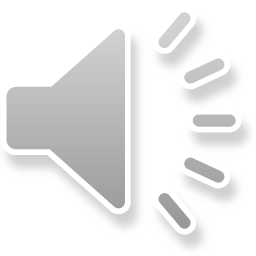 HỘP QUÀ BÍ ẨN
Trong mỗi hộp quà ẩn chứng một số điểm bí ấn. Các em hãy trả lời đúng các câu hỏi để nhận về phần quà cho mình nhé.
Hệ thống hóa kiến thức
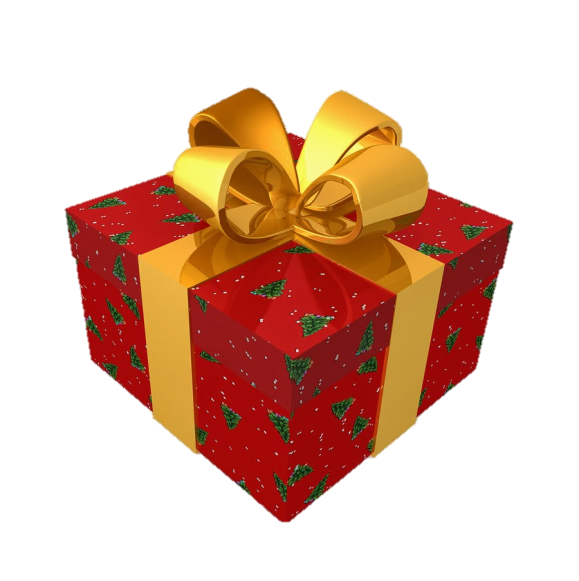 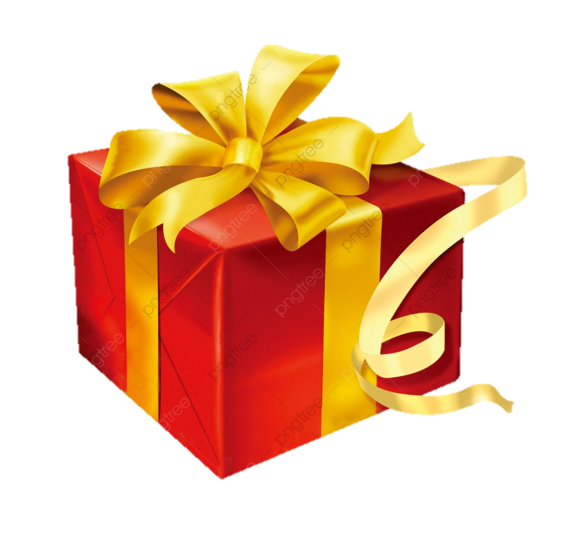 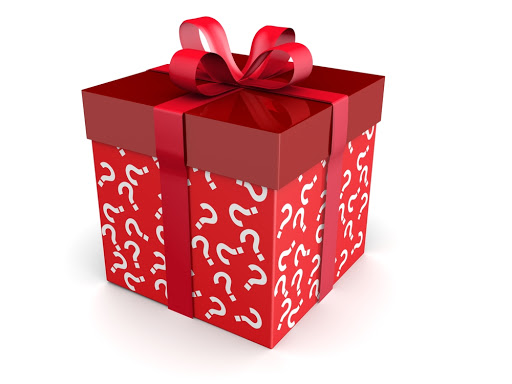 9 điểm
8 điểm
9 điểm
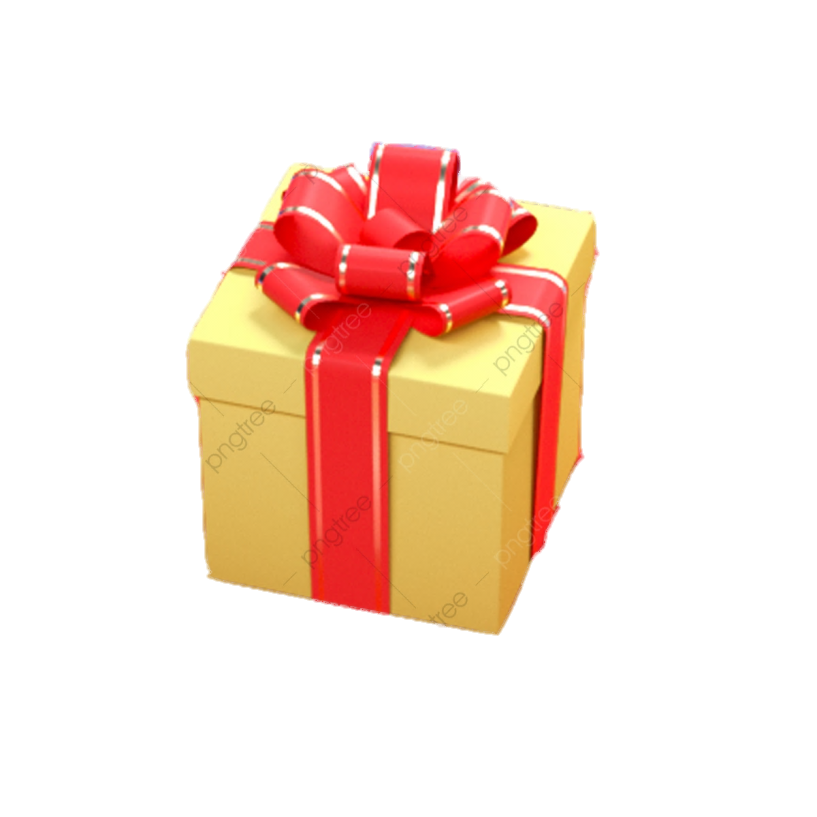 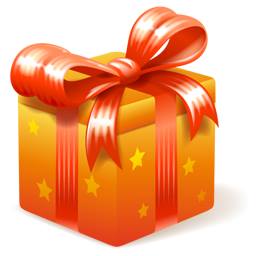 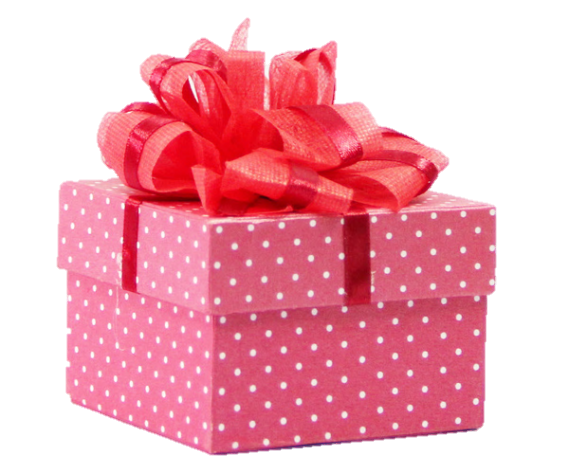 9 điểm
10 điểm
8 điểm
Hết Giờ
START
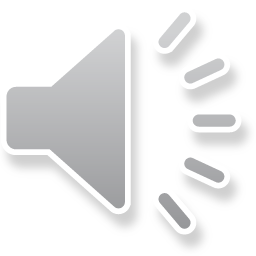 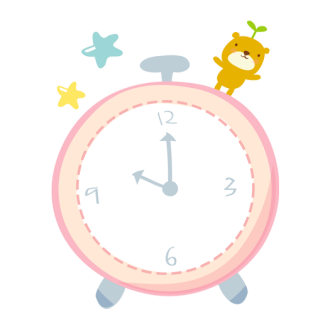 Từ trường không tồn tại ở đâu?
A. Xung quanh điện tích đứng yên.
B. Xung quanh dòng điện.
C. Xung quanh nam châm.
D. Xung quanh Trái Đất.
12
3
9
6
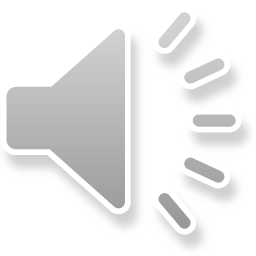 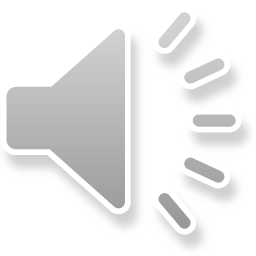 CHÚC MỪNG
A: Đúng
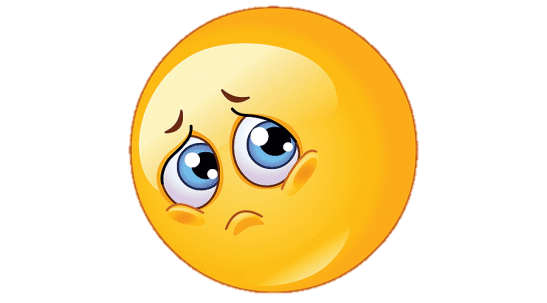 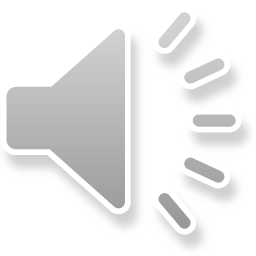 B: Sai
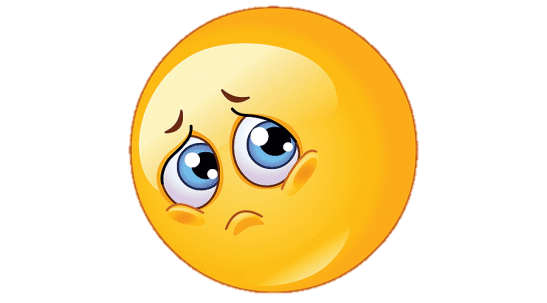 C: Sai
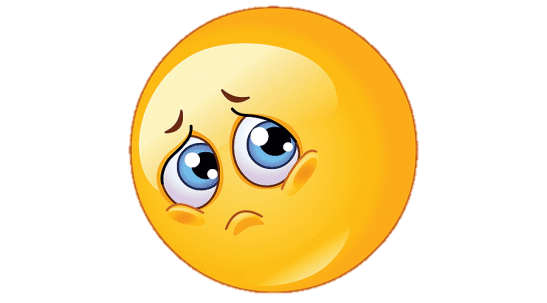 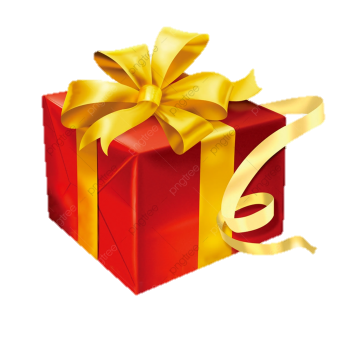 D: Sai
Hết Giờ
START
Ta nhận biết từ trường bằng
A. điện tích thử
B. nam châm thử
C. dòng điện thử
D. bút thử điện
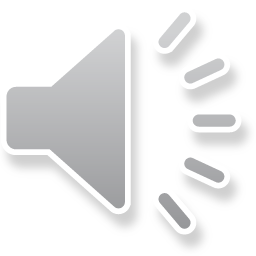 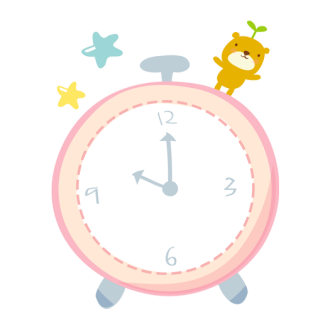 12
3
9
6
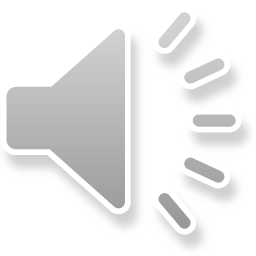 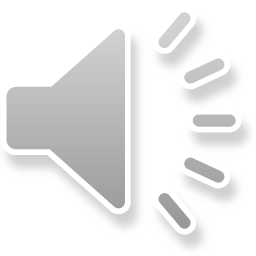 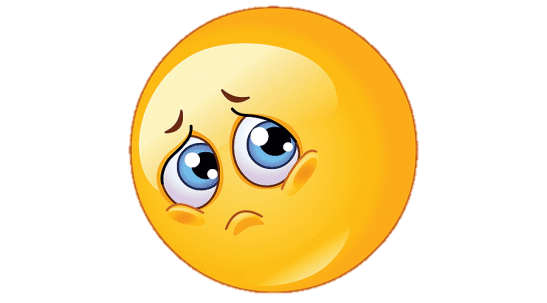 A: Sai
B: Đúng
CHÚC MỪNG
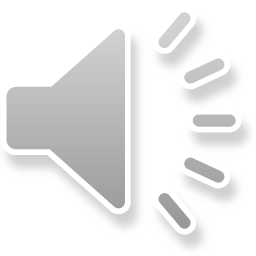 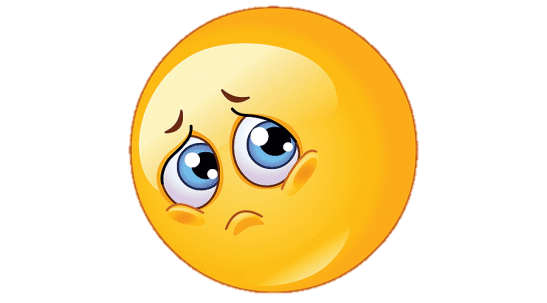 C: Sai
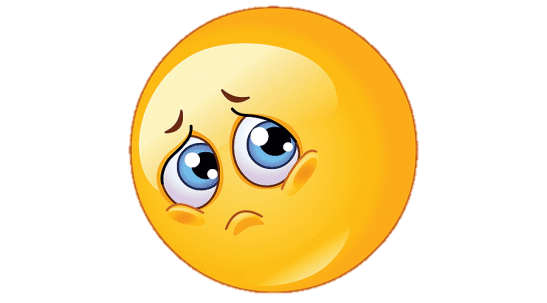 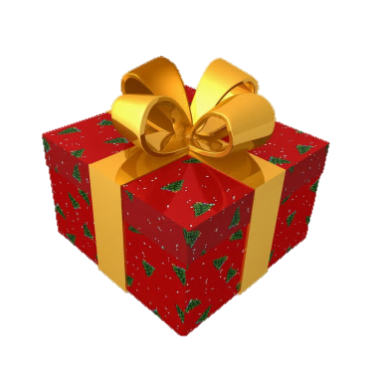 D: Sai
Hết Giờ
START
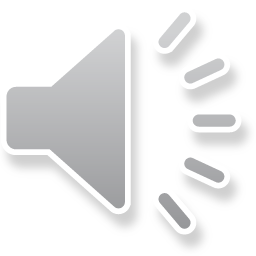 Từ phổ là hình ảnh cụ thể về
A. các đường sức điện.
B. cường độ điện trường.
C. các đường sức từ.
D. cảm ứng từ.
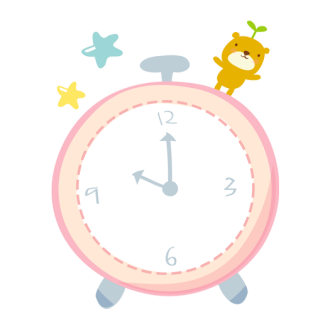 12
3
9
6
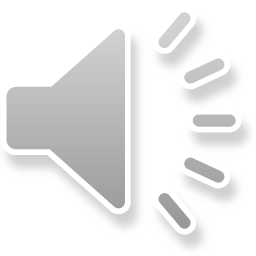 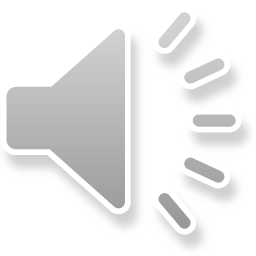 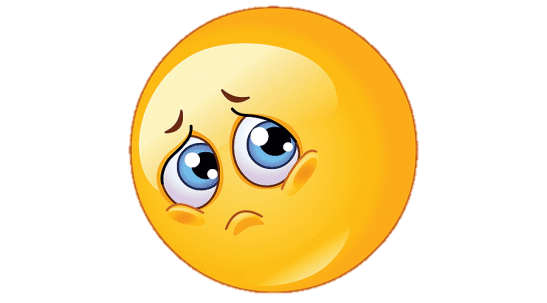 A: Sai
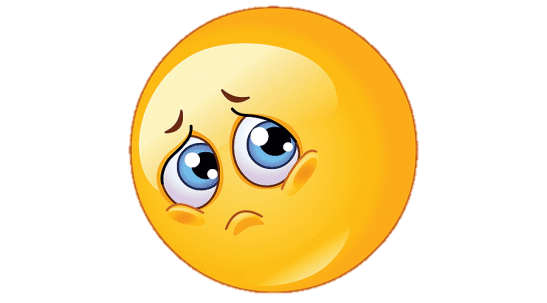 CHÚC MỪNG
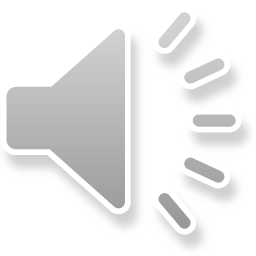 B: Sai
C: Đúng
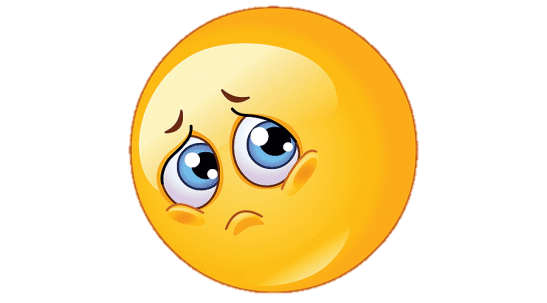 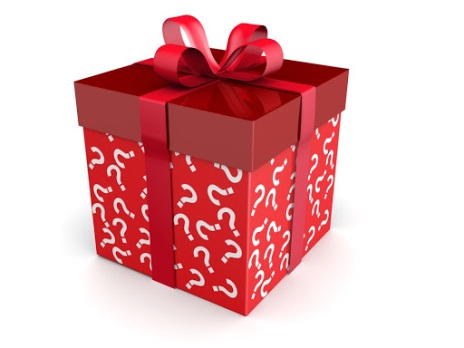 D: Sai
Hết Giờ
START
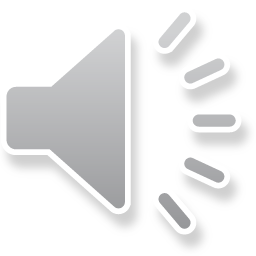 Chiều của đường sức từ của nam châm được vẽ như hình bên:
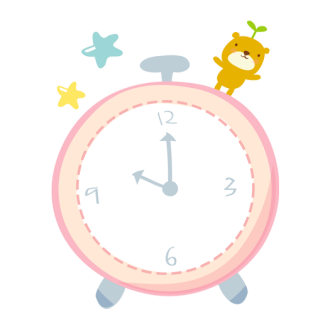 Tên các cực từ của nam châm là
A. A là cực Nam, B là cực Bắc.
B. A là cực Bắc, B là cực Nam
C. A và B là cực Bắc.
D. A và B là cực Nam.
12
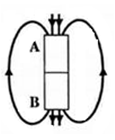 3
9
6
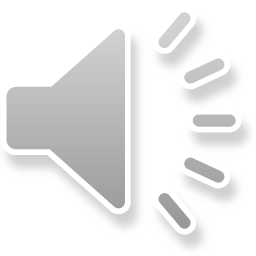 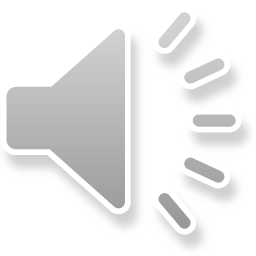 A: Đúng
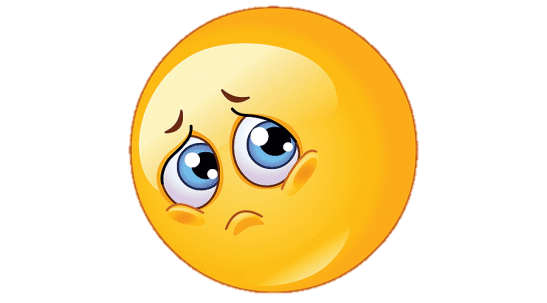 B: Sai
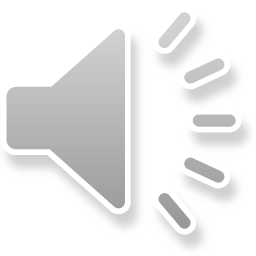 CHÚC MỪNG
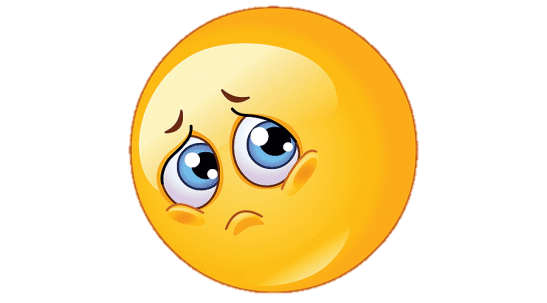 C: Sai
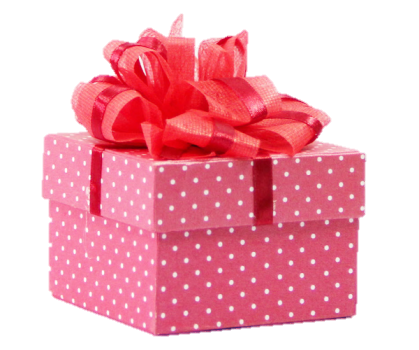 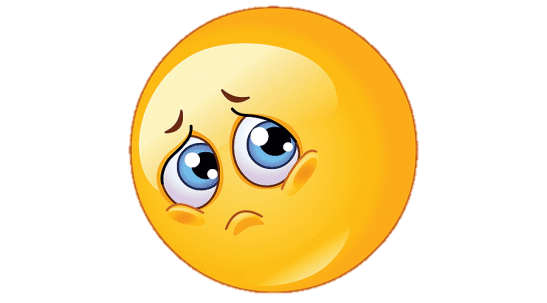 D: Sai
Hết Giờ
START
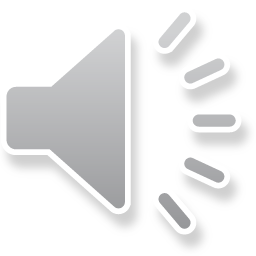 Nam châm điện được sử dụng trong thiết bị:
A. Máy phát điện
B. Làm các la bàn
C. Bàn ủi điện
D. Rơle điện từ
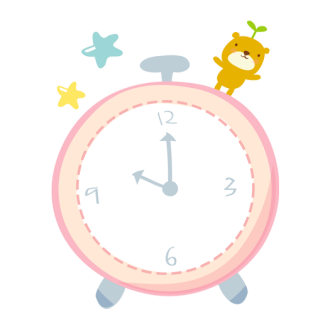 12
3
9
6
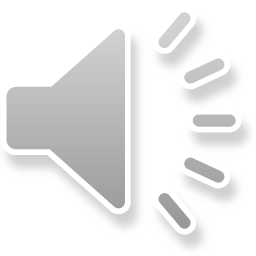 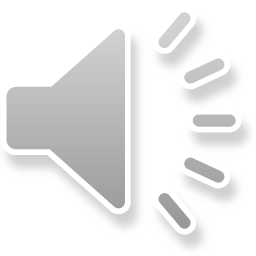 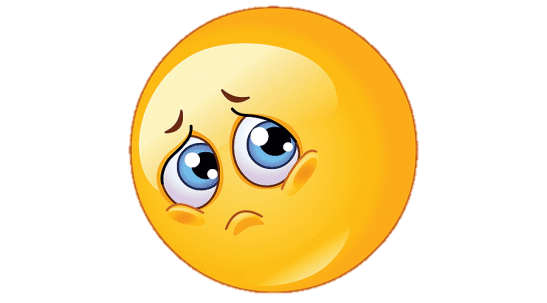 A: Sai
CHÚC MỪNG
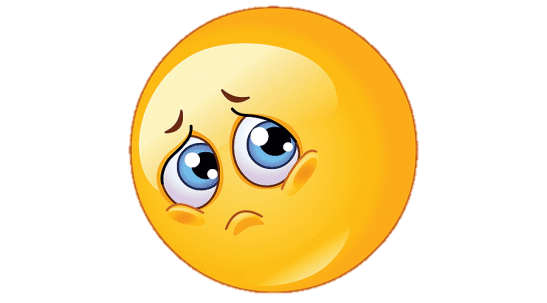 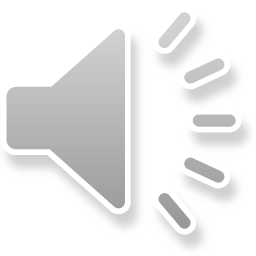 B: Sai
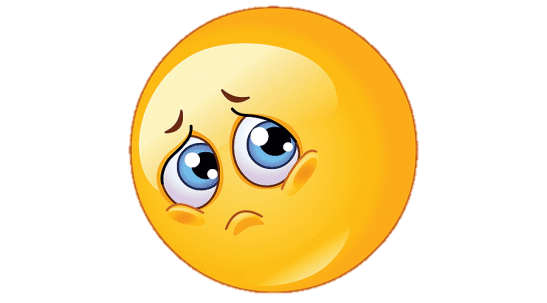 C: Sai
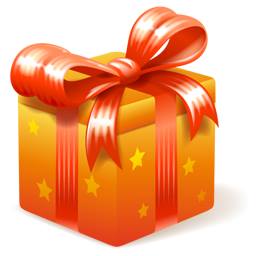 D: Đúng
Hết Giờ
START
Khi nào hai thanh nam châm hút nhau?
A. Khi để hai cực khác tên gần nhau.
B. Khi hai cực Bắc để gần nhau.
C. Khi hai cực Nam để gần nhau.
D. Khi để hai cực cùng tên gần nhau.
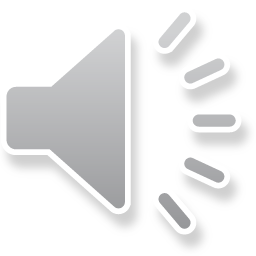 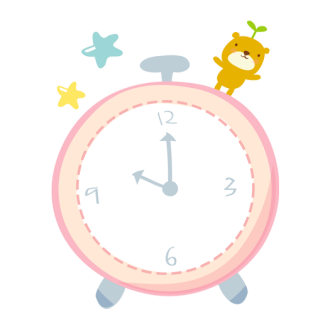 12
3
9
6
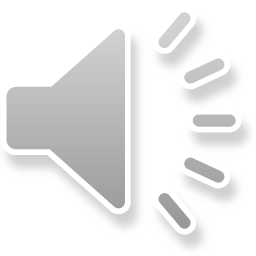 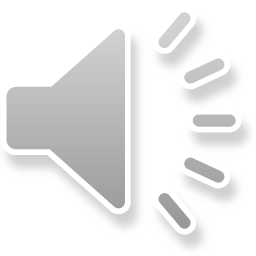 A: Đúng
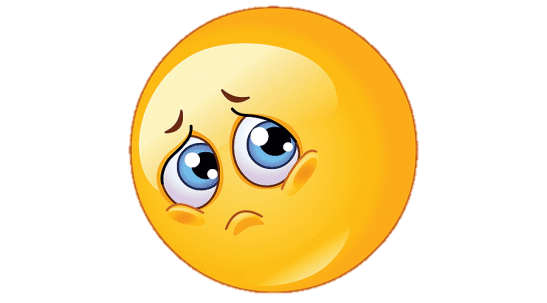 B: Sai
CHÚC MỪNG
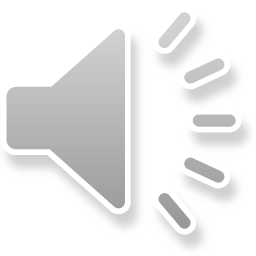 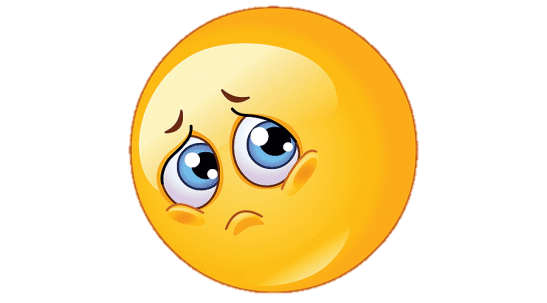 C: Sai
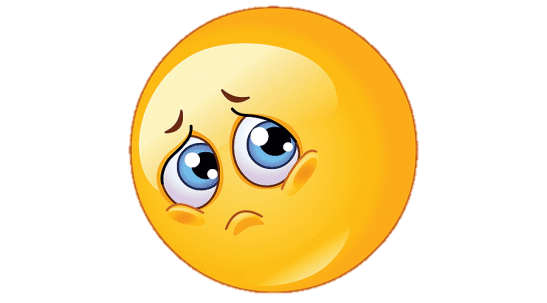 D: Sai
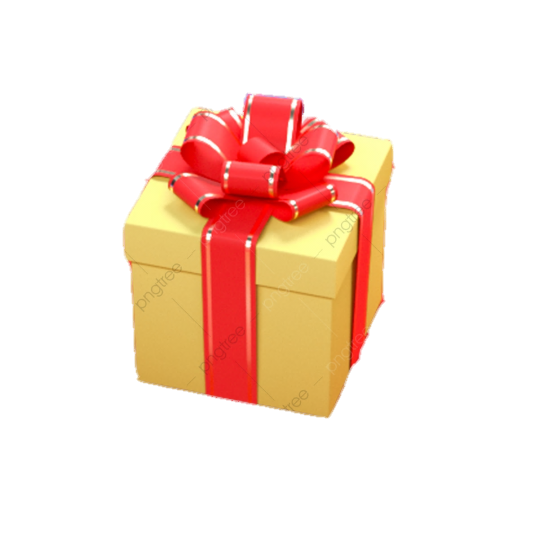 HỆ THỐNG HÓA KIẾN THỨC
BÀI ÔN TẬP CHƯƠNG 6
II. HỆ THỐNG HÓA KIẾN THỨC
Hoàn thành sơ đồ sau :
HƯỚNG DẪN VỀ NHÀ
HS hoàn tất bài học, ôn tập chương 6
Xem trước các bài tập có nội dung về:  nam châm, từ trường, từ trường trái đất, nam châm điện
LUYỆN TẬP
BÀI ÔN TẬP CHƯƠNG 6
Bài 1: Làm thế nào để xác định được cực Bắc và cực Nam của một nam châm khi trên nam châm không đánh dấu cực?	
Đáp án
	Có thể xác định cực của nam châm bằng cách treo thanh nam châm bằng sợi chỉ tơ, khi thanh nam châm nằm yên, đầu nào chỉ về phía Bắc là cực Bắc, đầu kia là cực Nam.
Hoặc sử dụng một thanh nam châm đã biết trước các từ cực.
BÀI ÔN TẬP CHƯƠNG 6
Bài 2: Vì sao có thể nói rằng Trái Đất giống như một thanh nam châm khổng lồ?	
										Đáp án
	 Khi đặt một kim nam châm ở một vị trí xác định ta thấy kim nam châm luôn hướng theo hướng Bắc - Nam địa lí. Xoay kim nam châm một góc xoay nào đó, sau khi cân bằng kim nam châm lại trở về theo hướng Bắc Nam địa lí. Điều này chứng tỏ Trái Đất là một nam châm có cực Bắc của nam châm là cực nam địa lí và cực nam của nam châm là cực Bắc địa lí
=>Có thể coi Trái Đất giống như một thanh nam châm khổng lồ vì mỗi cực của thanh nam châm để tự do luôn hướng về một cực của Trái Đất
BÀI ÔN TẬP CHƯƠNG 6
Bài 3: Có một số pin để lâu ngày và một đoạn dây dẫn. Nếu không có bóng đèn để thử mà chỉ có một kim nam châm. Làm thế nào để kiểm tra được pin có còn điện hay không?	
										Đáp án
Muốn xác định pin còn điện hay hết chỉ với các dụng cụ: dây dẫn và kim nam châm, ta làm như sau:
Mắc dây dẫn vào hai cực của pin, rồi đưa kim nam châm lại gần dây dẫn, nếu kim nam châm lệch khỏi phương Bắc - Nam ban đầu thì cục pin đó còn điện, nếu không thì cục pin hết điện
BÀI ÔN TẬP CHƯƠNG 6
Bài 4: Hình ảnh định hướng của kim nam châm đặt tại các điểm xung quanh thanh nam châm như hình sau:			



Đáp án
Ta có:
+ Các đường sức từ có chiều đi ra từ cực Bắc, đi vào cực Nam của nam châm
+ Căn cứ vào sự định hướng của kim nam châm đã cho, ta xác định được: 1 là cực Bắc, 2 là cực Nam.
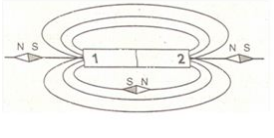 BÀI ÔN TẬP CHƯƠNG 6
Bài 5: Trong điều kiện chỉ có dòng điện yếu chạy vào ống dây dẫn của nam châm điện, phải như thế nào để lực từ của nam châm điện mạnh hơn?

										Đáp án
Chỉ có dòng điện yếu chạy vào ống dây dẫn của nam châm điện, muốn lực
từ của nam châm mạnh thì phải tăng số vòng dây quấn quanh óng dây, đưa thêm lõi sắt non luồn vào trong lòng ống dây.
BÀI ÔN TẬP CHƯƠNG 6
Bài 6: Xác định cực của nam châm thẳng khi biết chiều của kim nam châm đặt tại vị trí như bên dưới:			



Đáp án
Cực gần cực Nam (S) của kim nam châm là cực bắc , cực còn lại là cực nam.
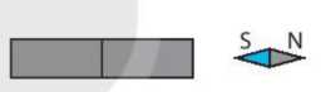 VẬN DỤNG
BÀI ÔN TẬP CHƯƠNG 6
Giao nhiệm vụ về nhà: 
			Chế tạo chiếc la bàn đơn giản
BÀI ÔN TẬP CHƯƠNG 6
HƯỚNG DẪN : 
Dụng cụ: Một nam châm mạnh; hai chiếc kim khâu (hoặc hai đinh ghim) bằng thép; một miếng xốp mỏng; một cốc nhựa hoặc cốc giấy đựng nước.
Cách làm: Xát nhẹ đầu kim khoảng 30 lần vào một cực của nam châm, sau đó xát nhẹ đầu lỗ kim vào cực kia của nam châm. Kiểm tra bằng cách cho chiếc kim đã được cọ xát hút chiếc kim bằng thép chưa được cọ xát.
Thả miếng xốp vào cốc nước, sau đó đặt chiếc kim lên mặt xốp, chiếc kim sẽ chỉ hướng Bắc – Nam
BÀI ÔN TẬP CHƯƠNG 6
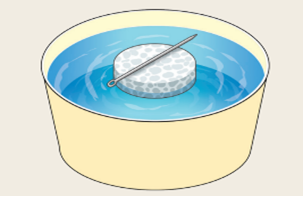 Chiếc la bàn đơn giản